Муниципальное бюджетное дошкольное образовательное учреждение 
«Детский сад № 79 «Соловушка» города Смоленска
Ранняя профориентация дошкольников 
средствами кейс-технологии
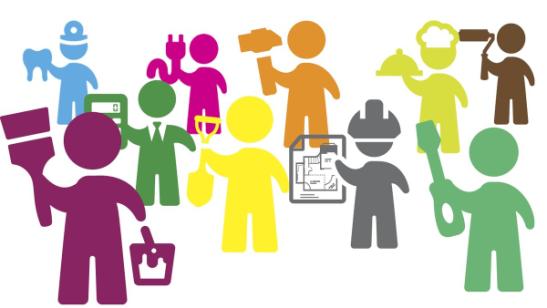 Воспитатель  
Н.С. Данченкова
2020 г.
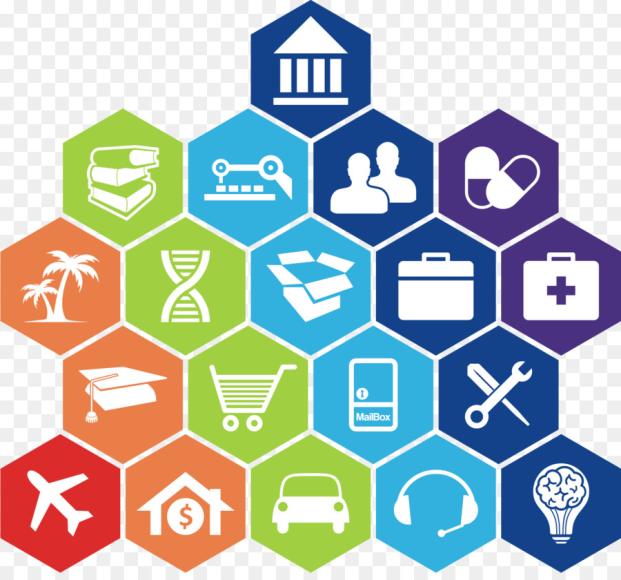 Для чего нужен кейс?

Что может содержать кейс?
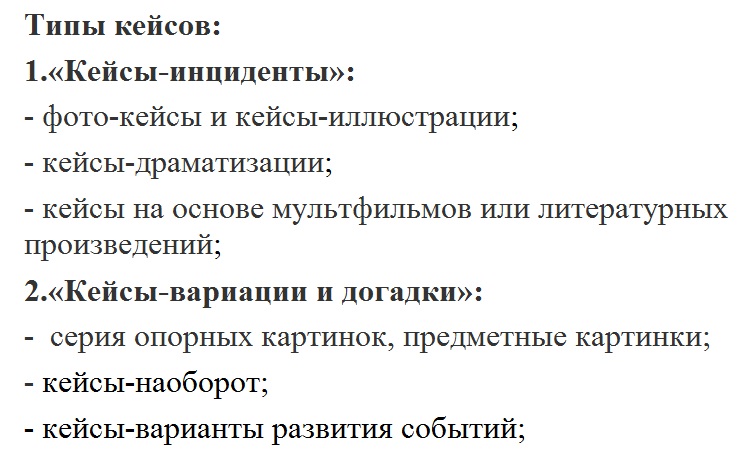 Виды кейсов
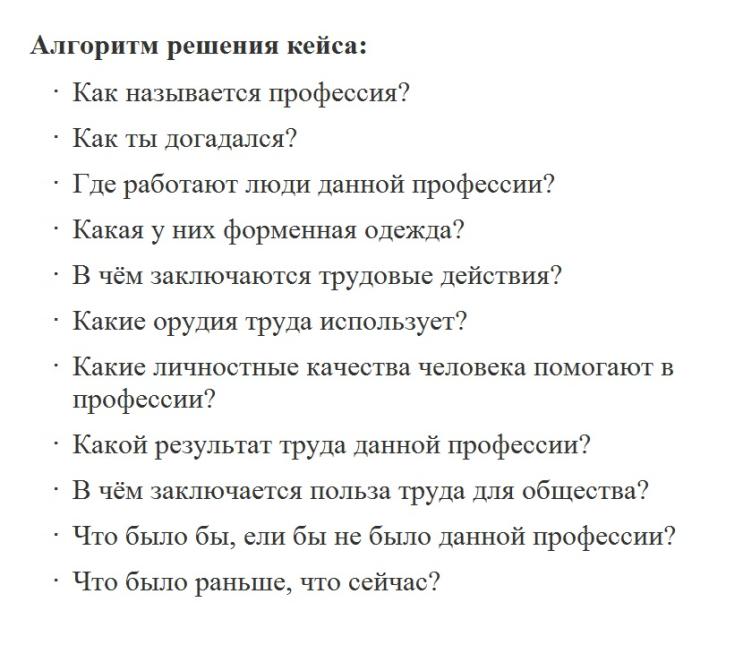 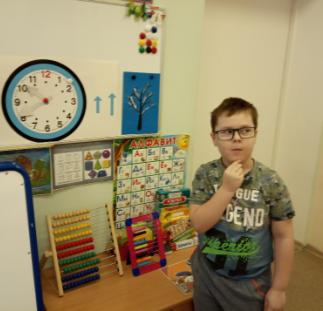 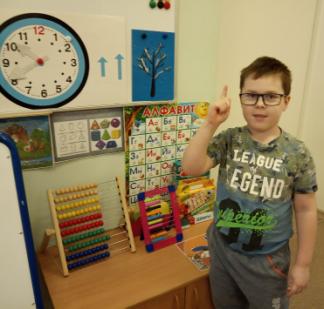 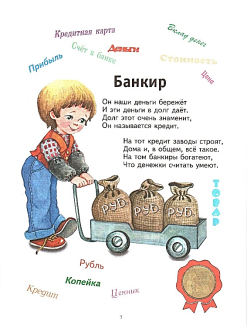 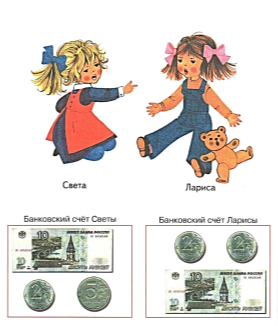 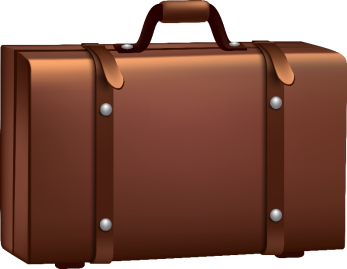 Кейс по профессии
Банкир
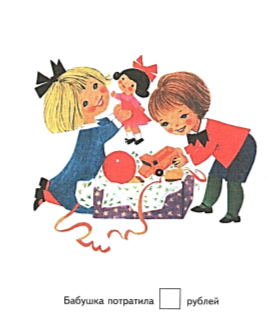 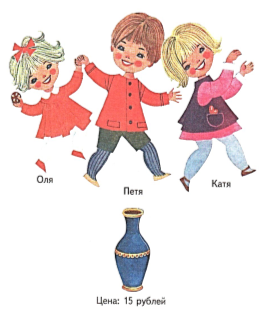 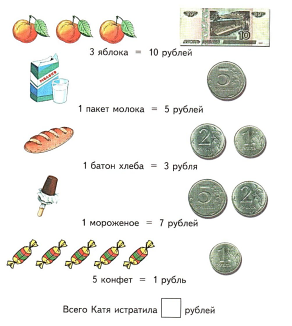 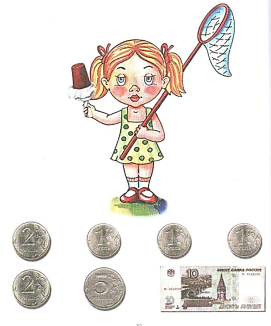 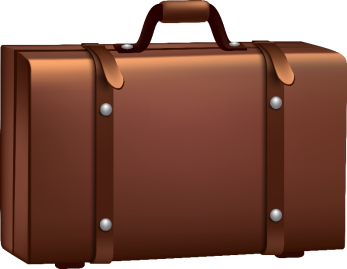 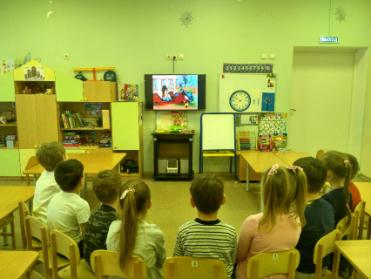 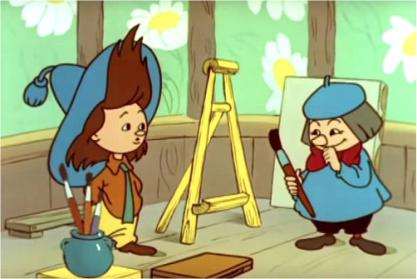 Кейс на основе мультфильма «Незнайка»
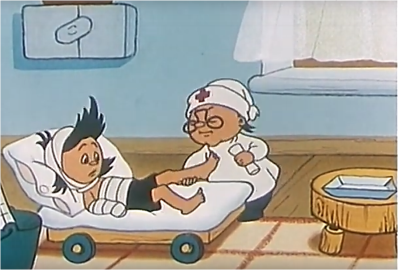 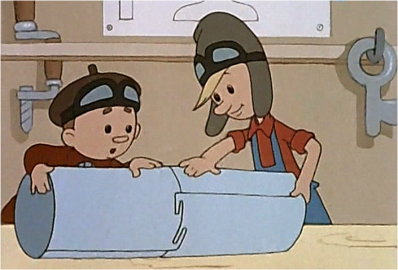 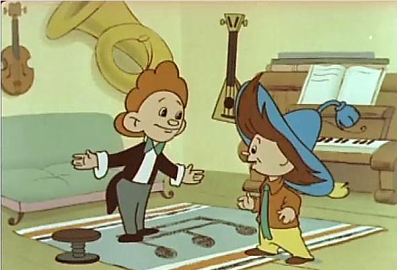 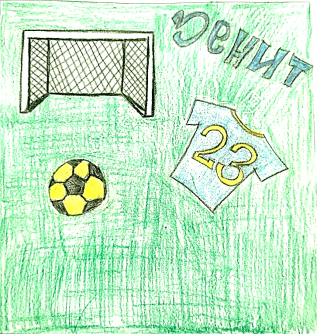 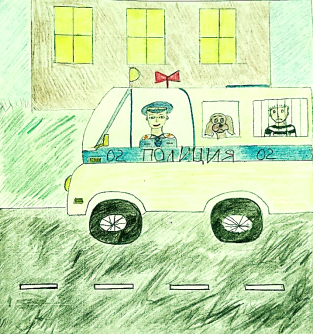 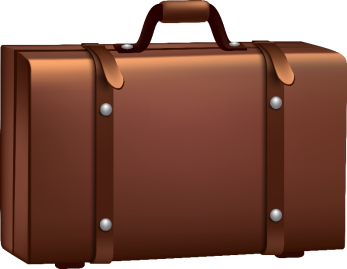 Кейс
«Моя будущая профессия»
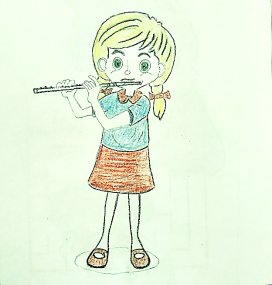 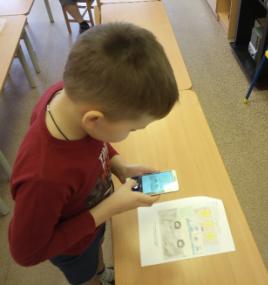 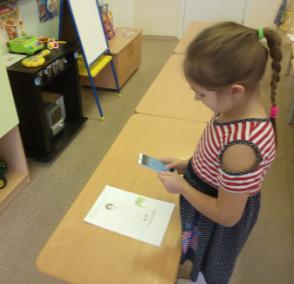 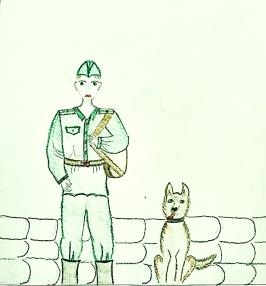 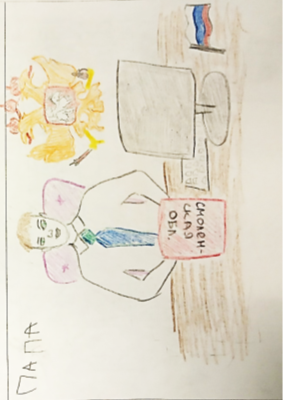 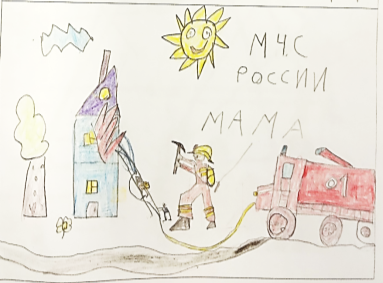 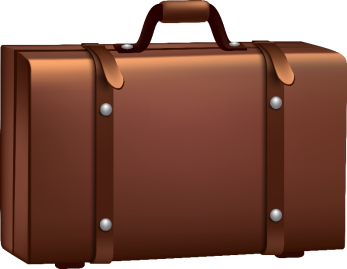 Кейс
«Профессии родителей»
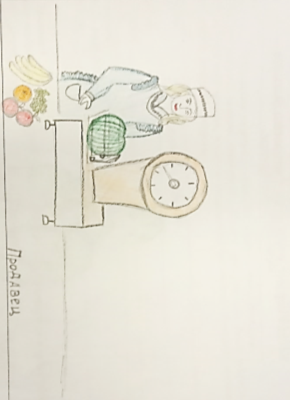 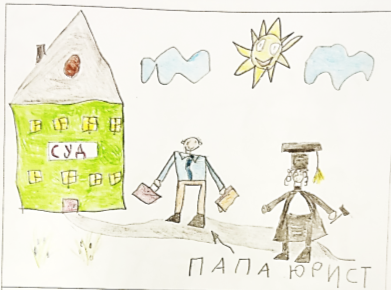 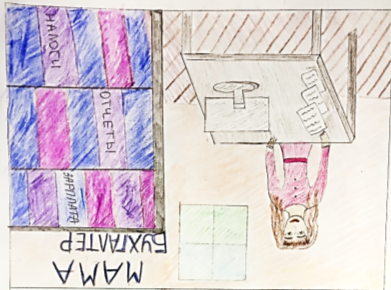 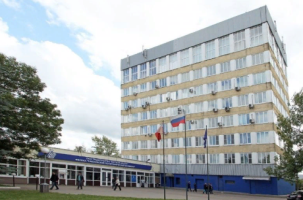 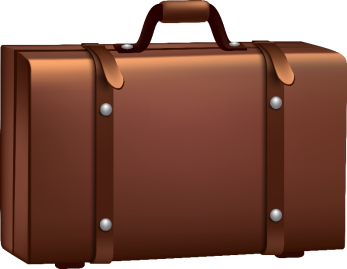 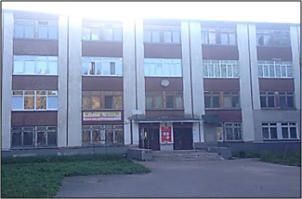 Видеокейс 
«Виртуальные экскурсии на предприятия 
города Смоленска»
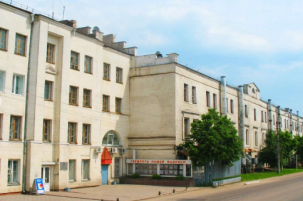 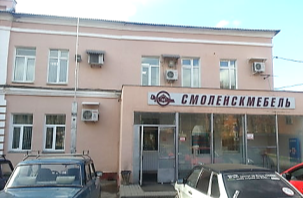 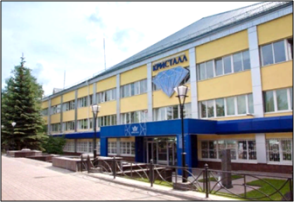 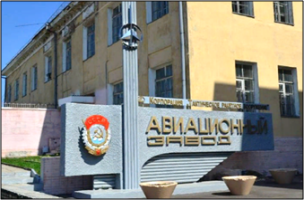 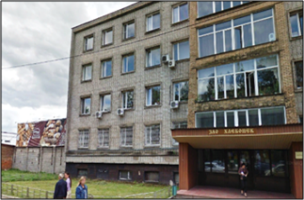 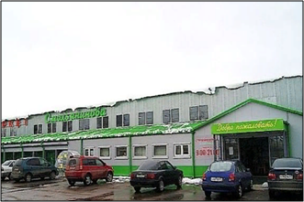 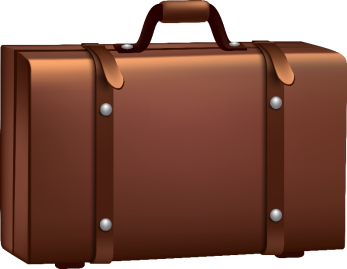 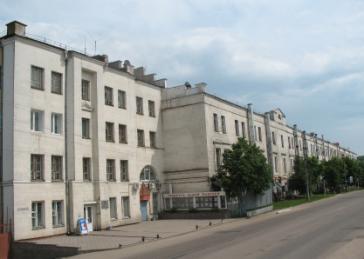 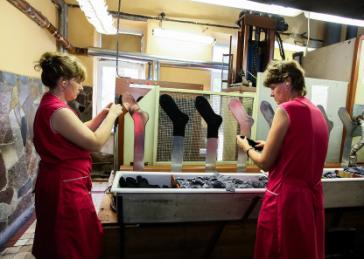 Кейс
«Видеоэкскурсия на Смоленскую чулочную фабрику»
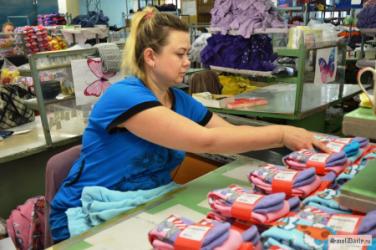 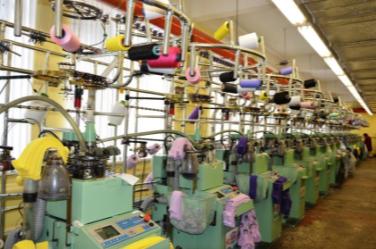 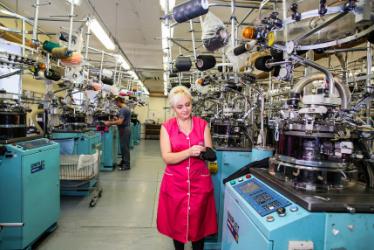 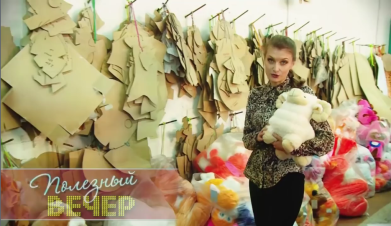 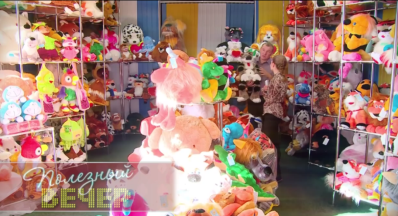 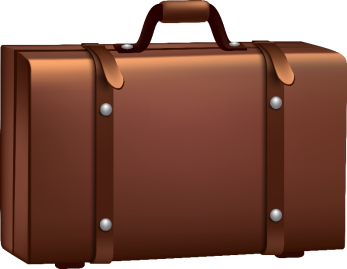 Кейс
«Как делают мягкие игрушки?»
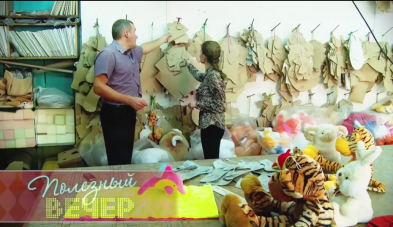 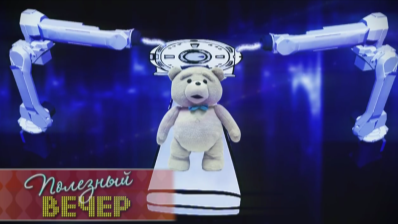 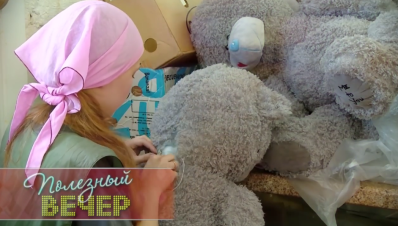 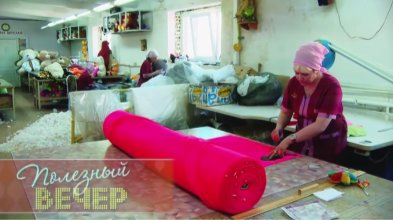 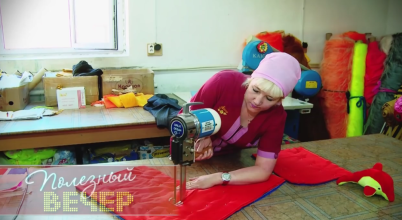 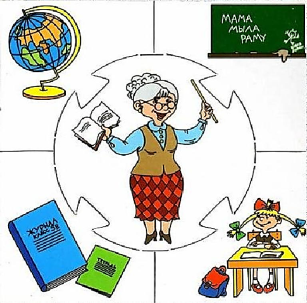 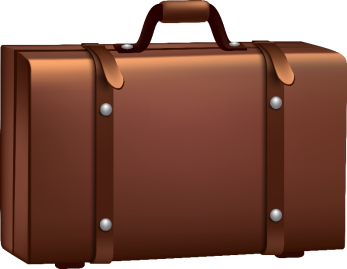 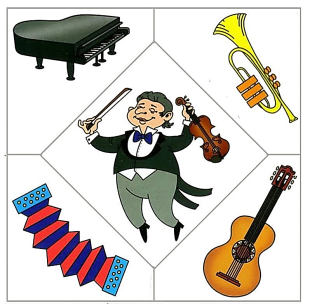 Кейс
«Кто что делает?»
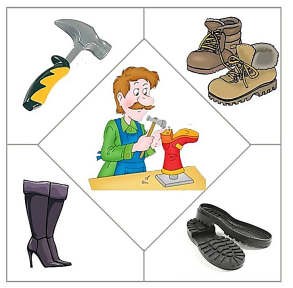 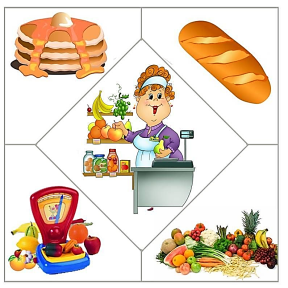 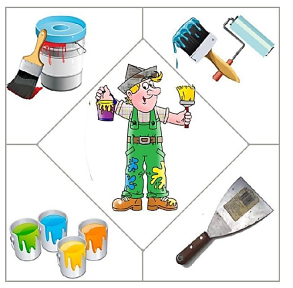 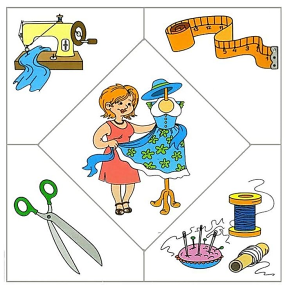 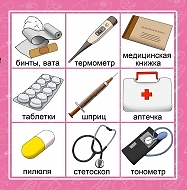 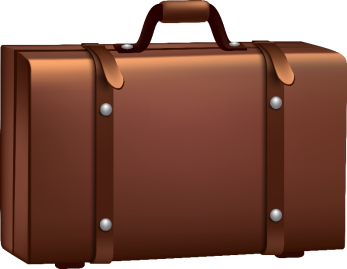 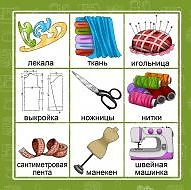 Кейс
«Инструменты профессий»
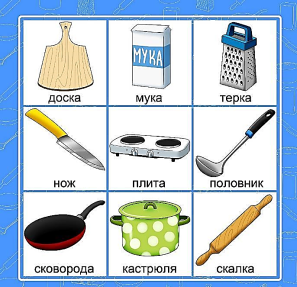 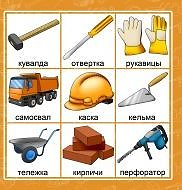 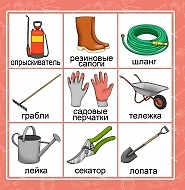 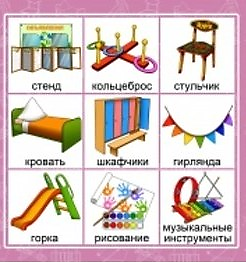 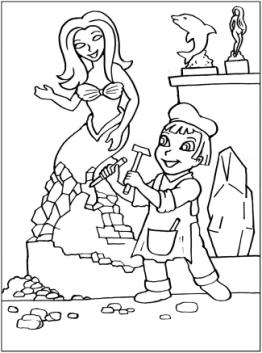 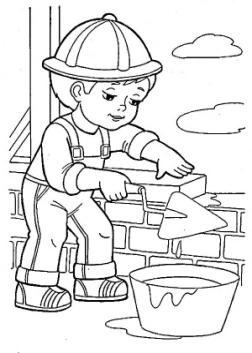 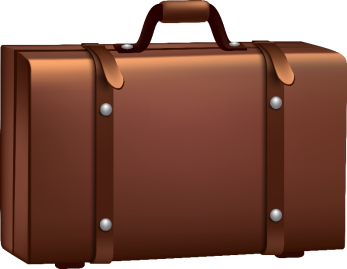 Кейс -
раскраски
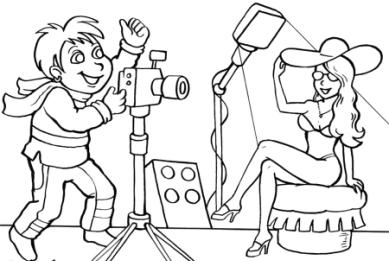 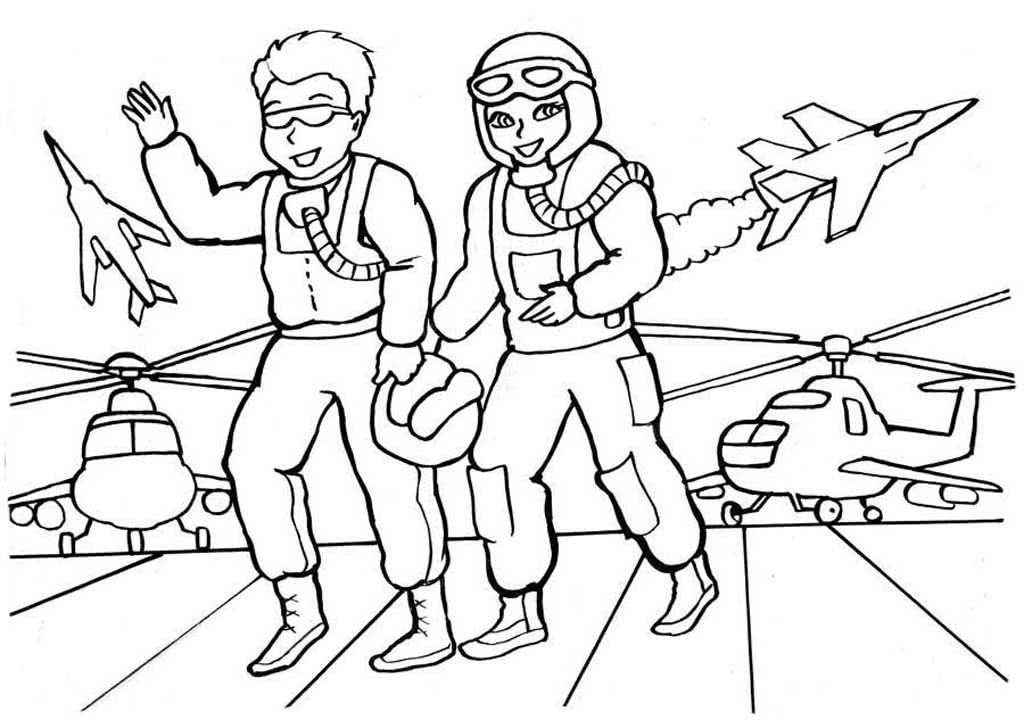 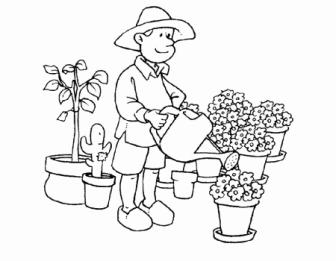 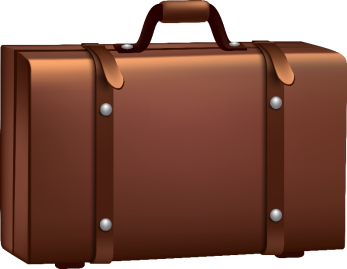 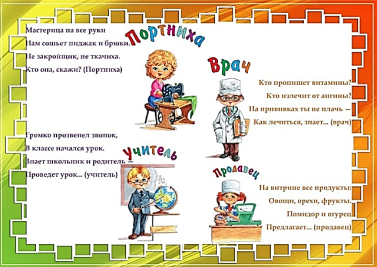 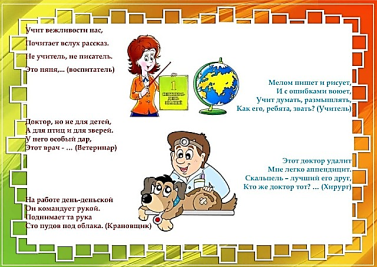 Кейс
«Загадки по профессиям»
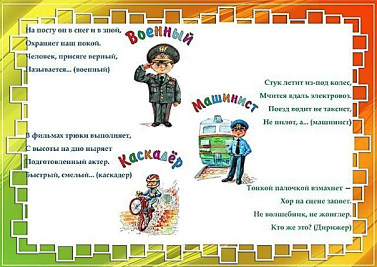 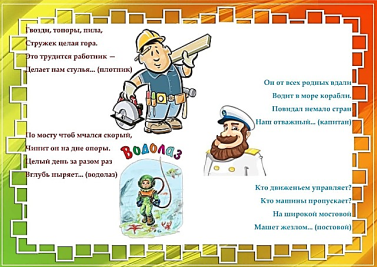 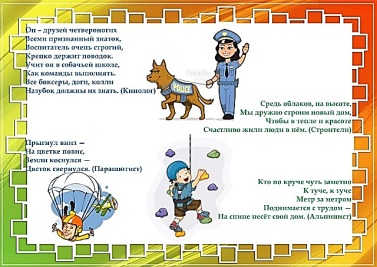 Результаты использования кейс-технологи
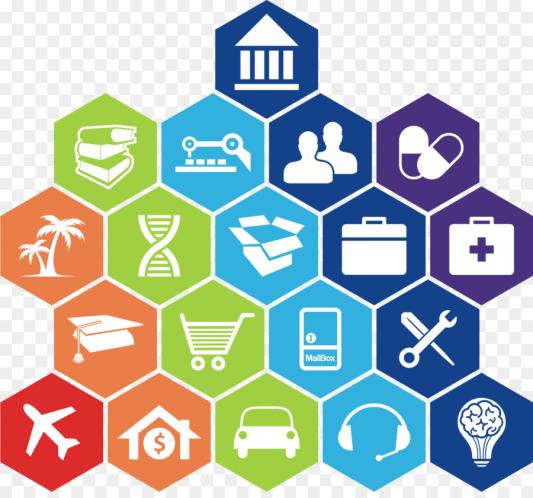 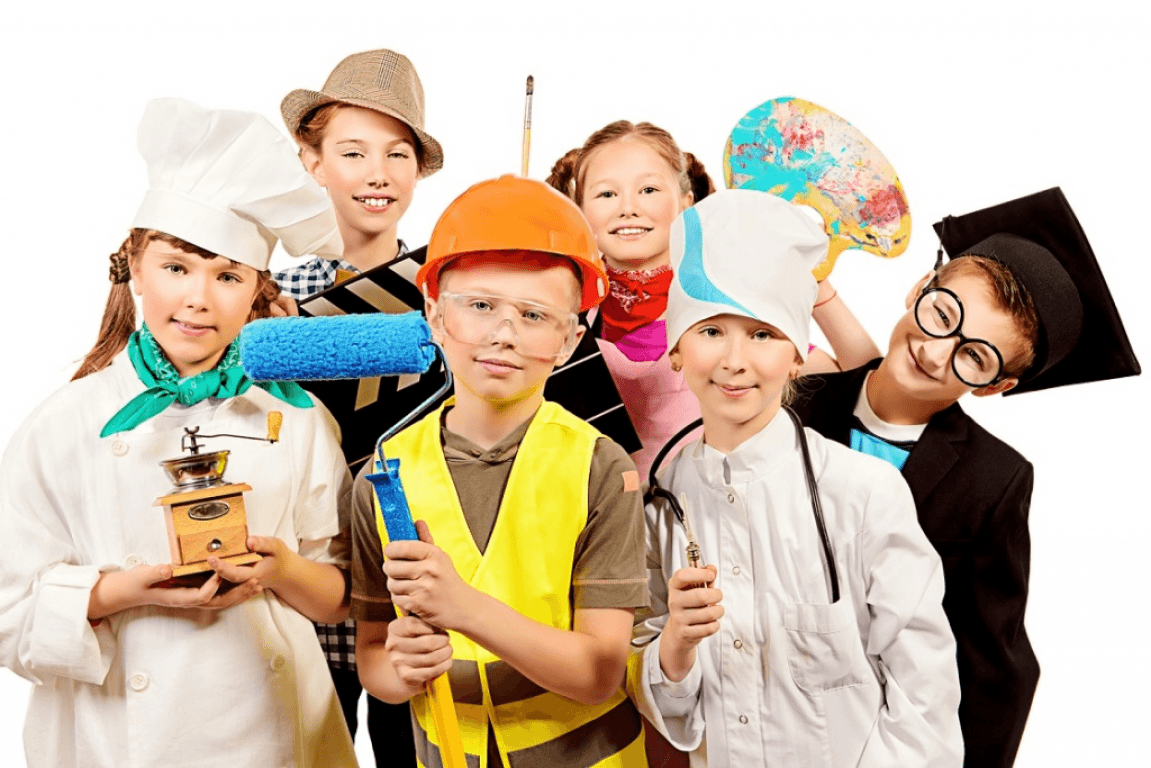 Спасибо за внимание!
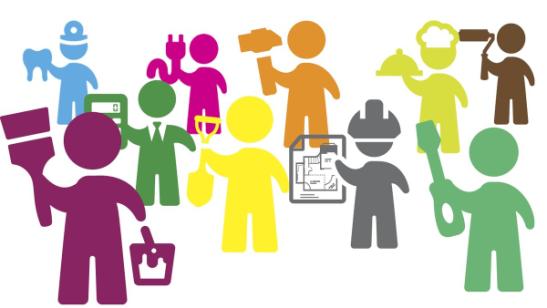